REARRANGE AND SOLVE EQUATIONS
Key Concepts

Solving equations:
Working with inverse operations to find the value of a variable.

Rearranging an equation:
Working with inverse operations to isolate a highlighted variable.

In solving and rearranging we undo the operations starting from the last one.
Examples
Solve:
            5(x – 3) = 20
                  Expand
             5x – 15 = 20
       +15                          +15 	          5x =  35
       ÷5                             ÷5
                       x = 7
For each step in solving an equation we must do the inverse operation
Solve:
	    12 = 3x – 18
       +18                        +18 	                       	    30 = 3x
       ÷3                       ÷3
                   x = 10
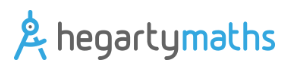 Key Words 
Solve
Rearrange
Term
Inverse operation
4) Rearrange to make x the subject:
 y = 3x + 4
            2
1) Solve 7(x + 2) = 35
177-186, 
280-284, 287
2) Solve 4x - 12 = 28
3) Solve  4x - 12 = 2x + 20